FUSÉES ET SATELLITES
Conquête spatiale
Structure d’une fusée
Lancement d’un satellite
Satellite TV
Les principaux satellites météorologiques géostationnaires
Satellite Géostationnaire
Satellite Défilants
Solution pour le futur
aymeric
CONQUÊTE SPATIALE
STRUCTURE D’UNE FUSÉE
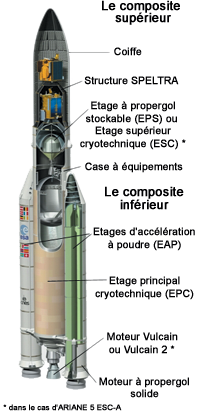 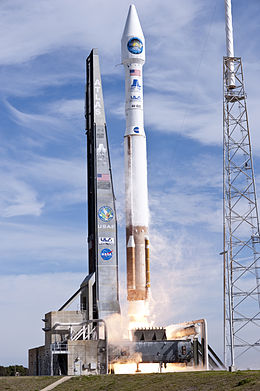 Satellite tv
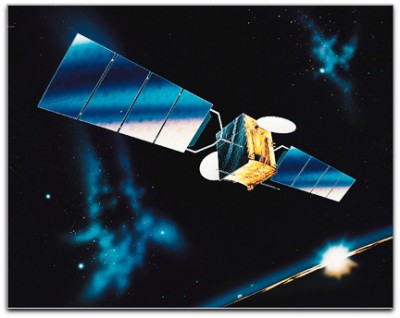 Nom : Amos5
Photo
Couverture (bande KU) Afrique francophone
Descriptif
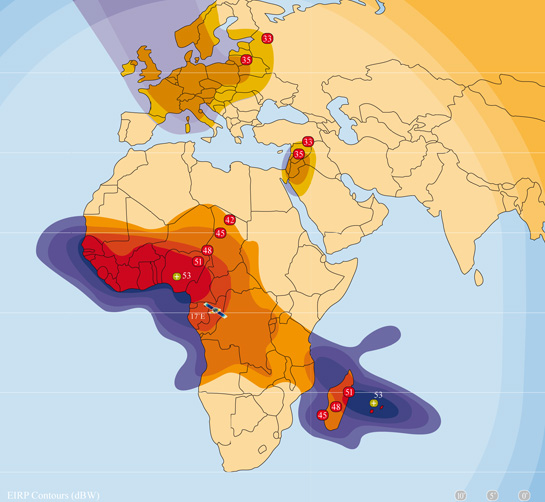 Lancé le dimanche 11 décembre 2011 par une fusée Proton-M Briz-M, le satellite Amos 5 a été construit par JSC "Academician M.F. Reshetnev" Information Satellite Systems sur une plateforme Ekspress-1000N.
LES PRINCIPAUX SATELLITES MÉTÉOROLOGIQUES GÉOSTATIONNAIRES
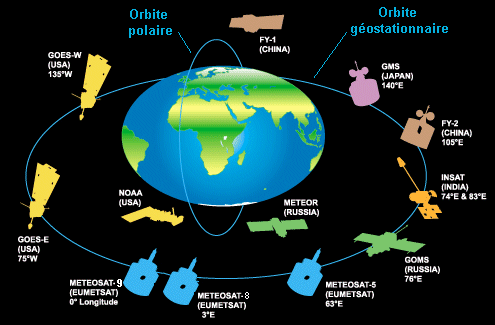 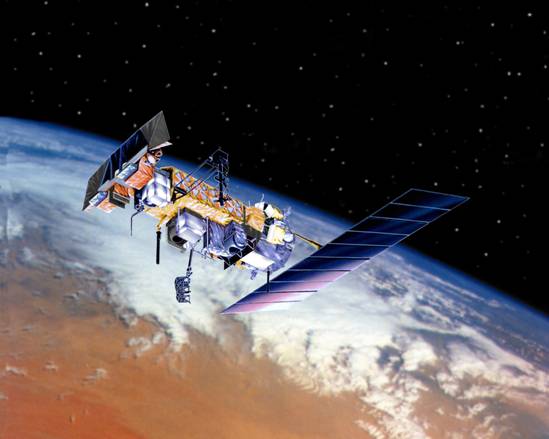 SATELLITES GÉOSTATIONNAIRES
Descriptif
Exemple:GOES7
Un satellite géostationnaire est un satellite artificiel qui se trouve sur une orbite géostationnaire. Sur cette orbite le satellite se déplace de manière exactement synchrone avec la planète et reste constamment au-dessus du même point de la surface.
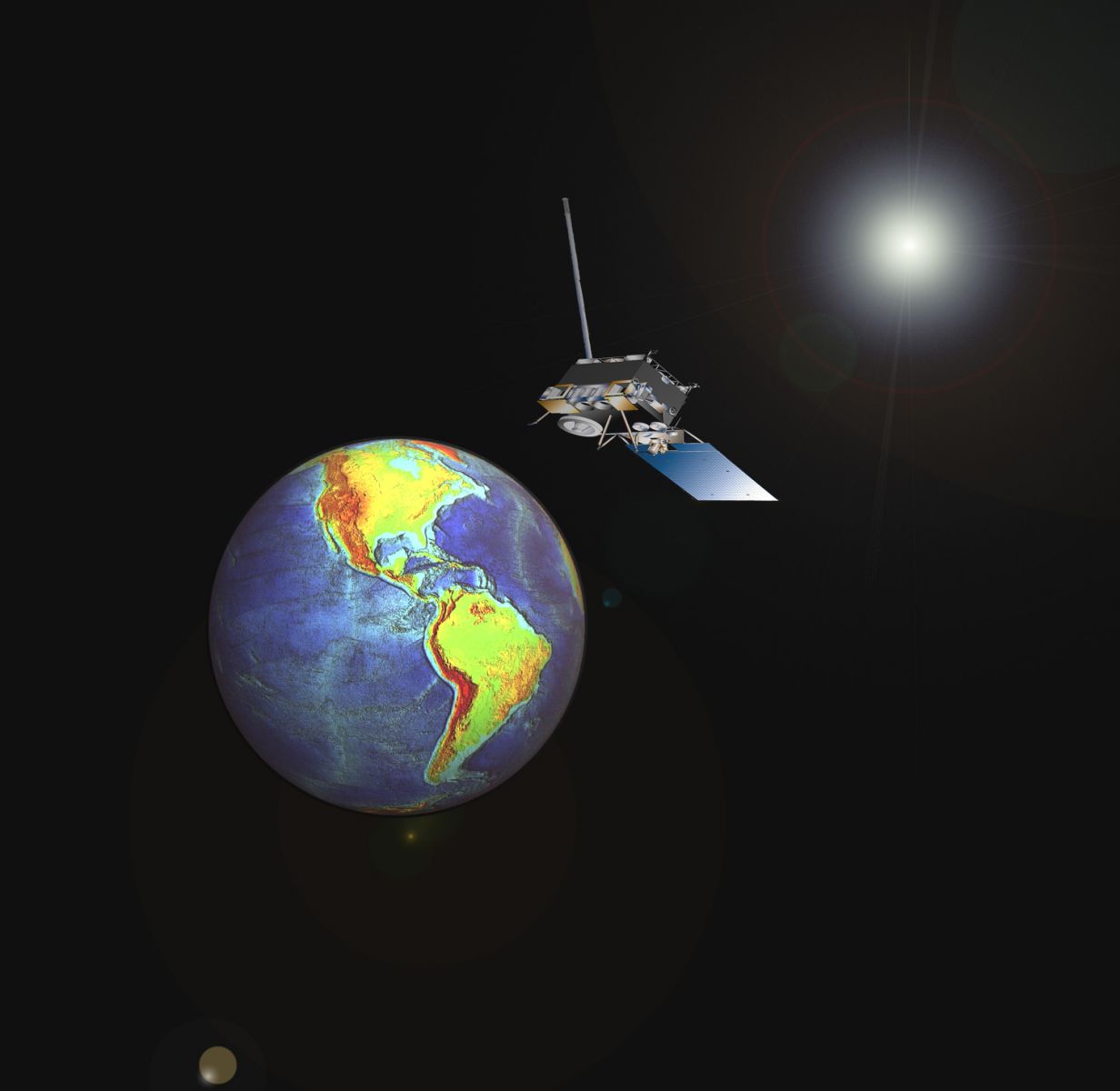 SATELLITES DEFILANTS
Descriptif
Exemple
Le premier satellite météo, Tiros 1, a été lancé par les Américains en 1960. Les images de l'atmosphère qu'il transmettait n'étaient pas vraiment exploitables. Mais, depuis cette date, la technique a beaucoup progressé. Actuellement, il existe deux familles de satellites météorologiques : les défilants et les géostationnaires
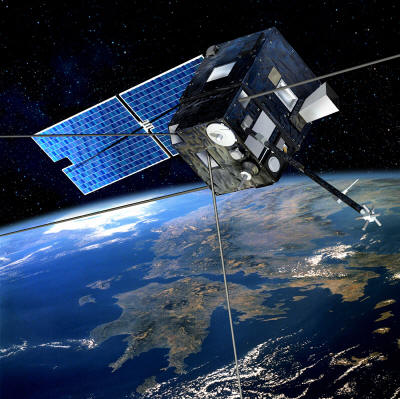 SOLUTION POUR LE FUTUR
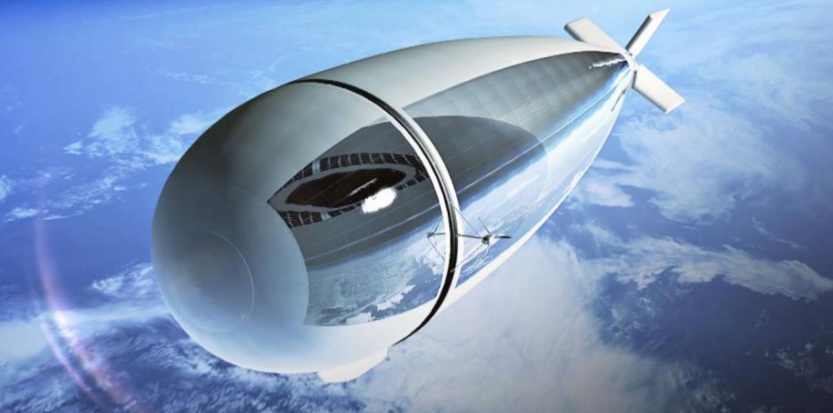